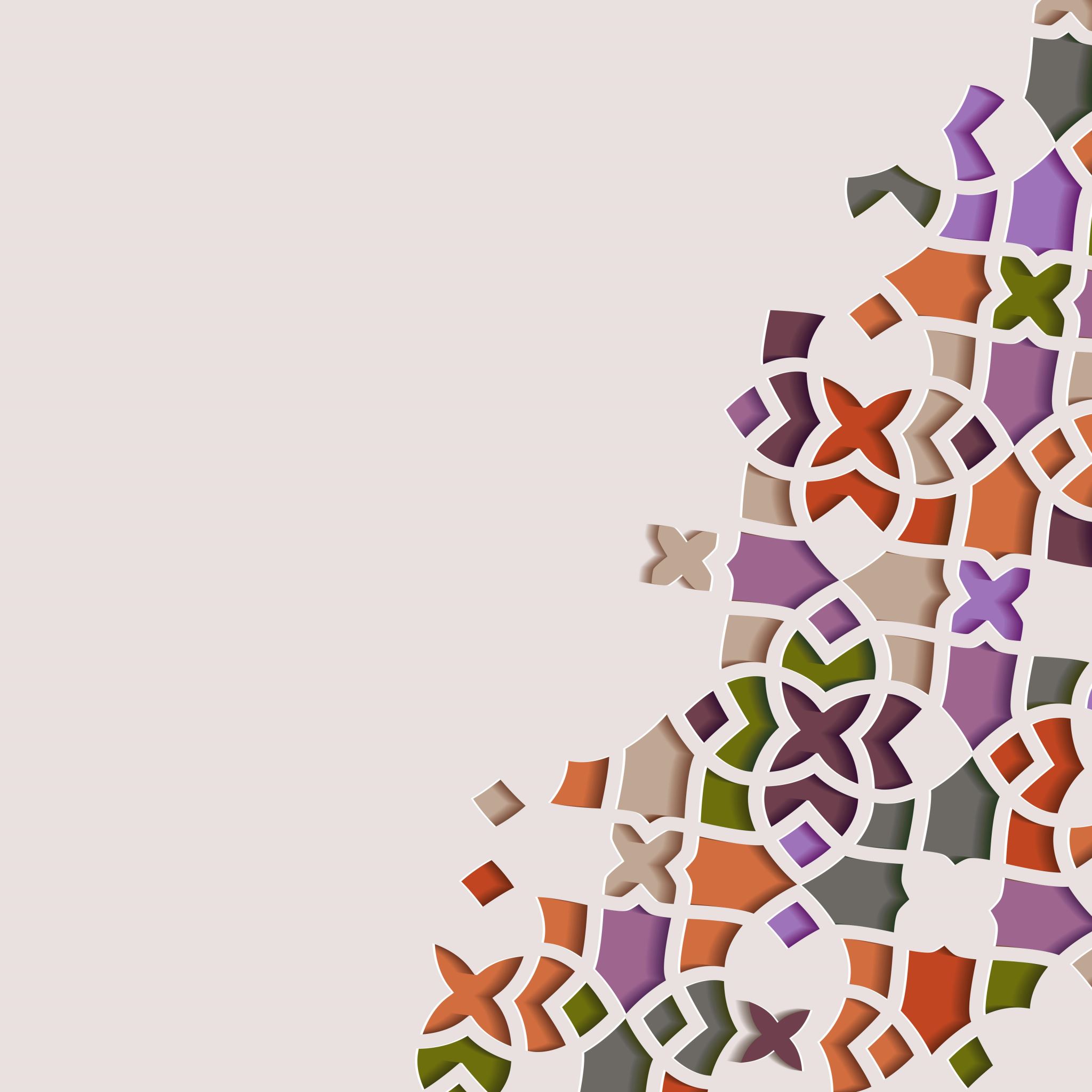 29th April, 2020
A HUNGRY CATERPILLAR II
Danas nastavljamo s lekcijom A Hungry Caterpillar (Gladna gusjenica).

U Izziju ćete riješiti zadatke za vježbu. (Cjelina Colours, Lesson 3: A Hungry Caterpillar)
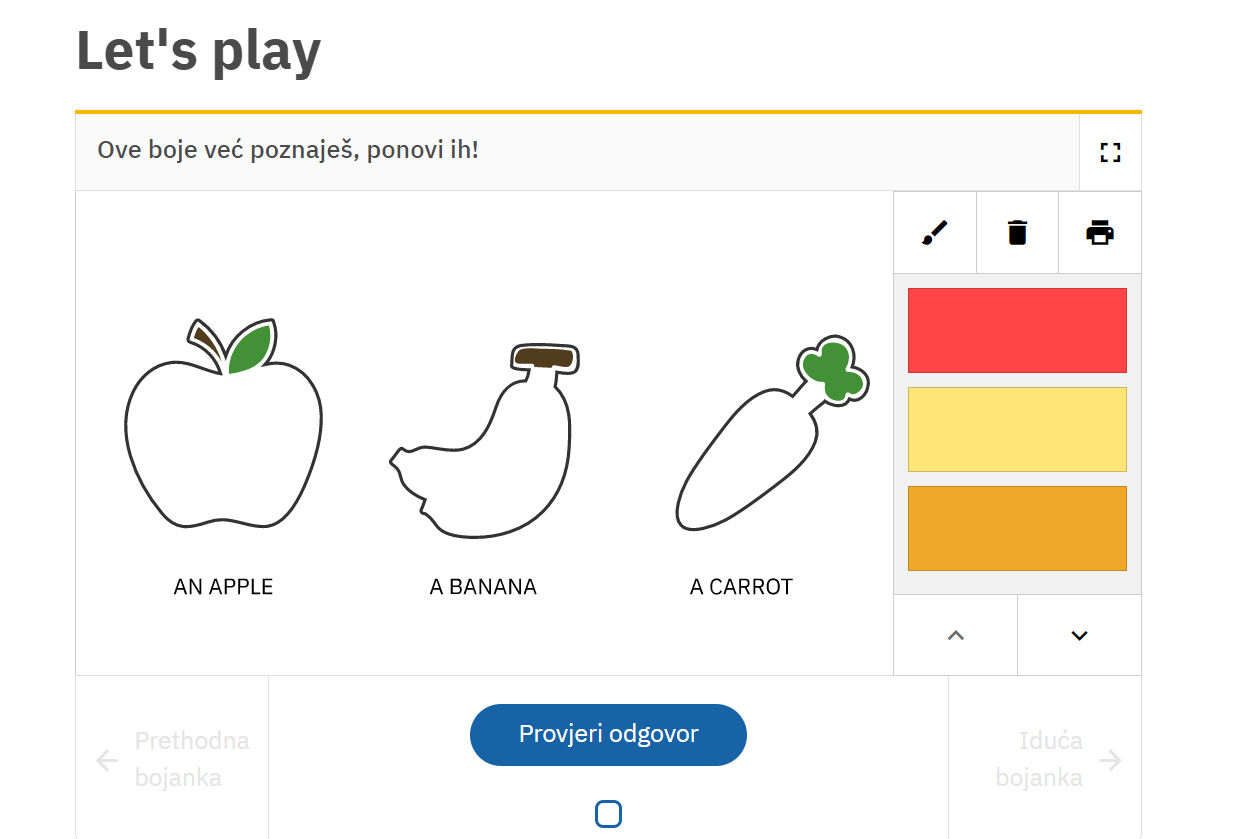 U ovome zadatku ćete obojiti voće i povrće odgovarajućom bojom.
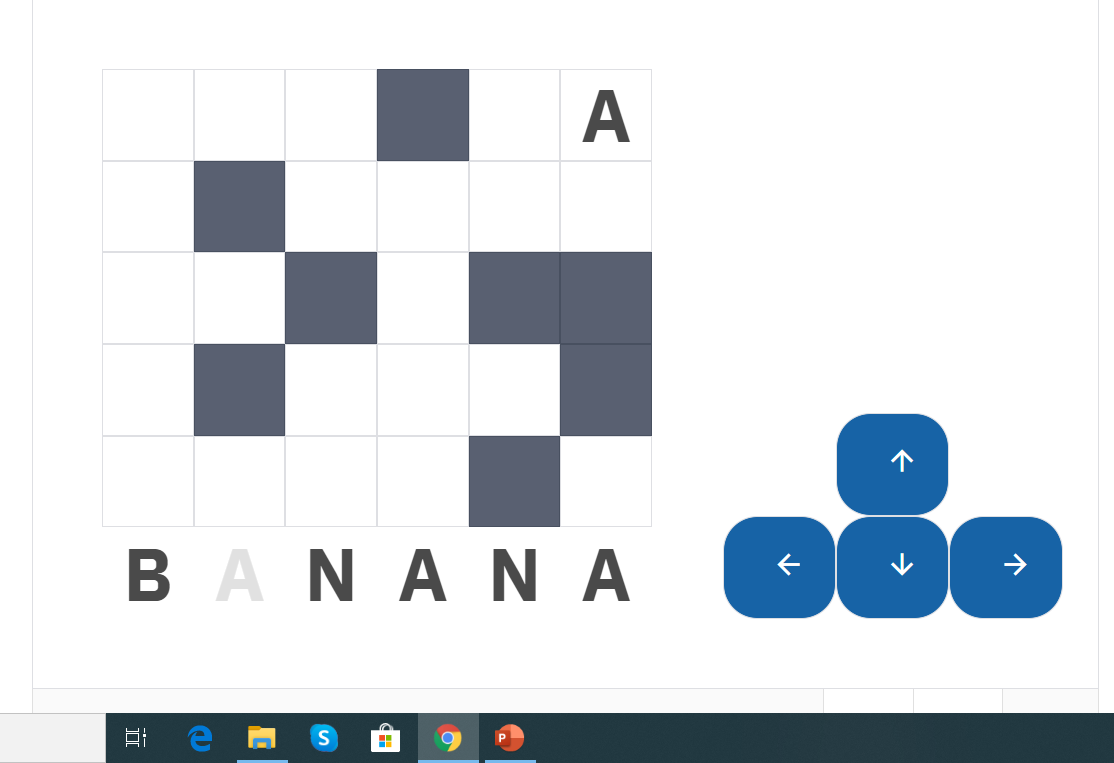 U ovome zadatku ćete dovesti slovo na točno mjesto u riječi.
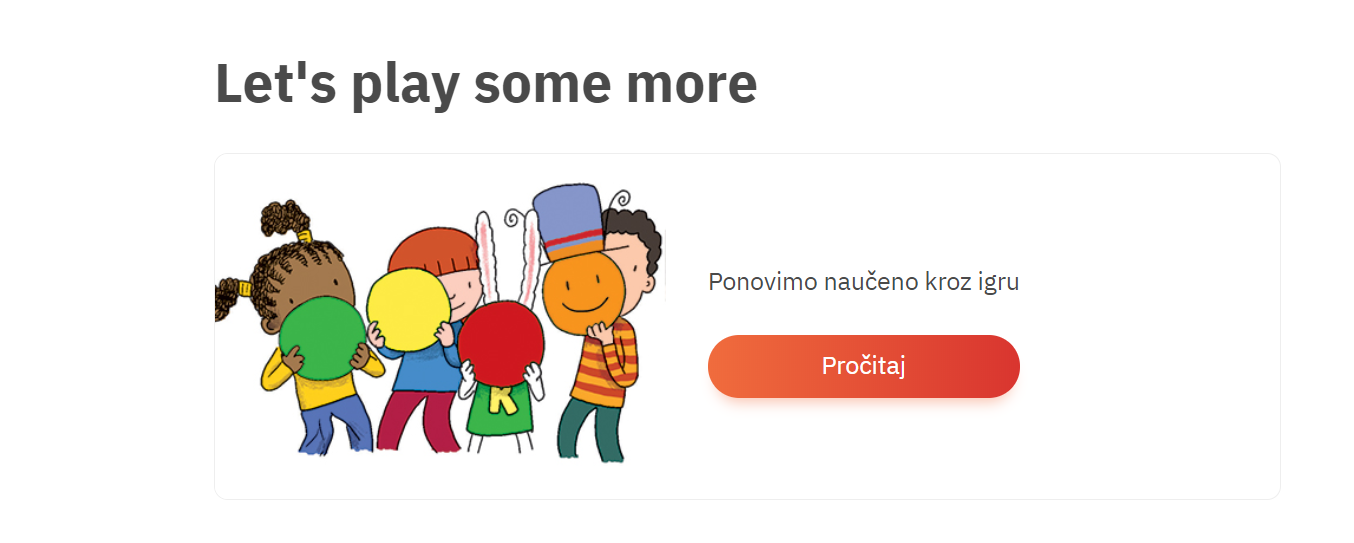 Klik na Pročitaj, otvorit će se još dva zadatka. Pokušaj ih riješiti.
Još samo radna bilježnica stranica 71, 3. i 4. zadatak.

U 3. zadatku podebljaj riječi i oboji gusjenicu kako ti piše. Oboji također i sličice hrane.

U 4. zadatku oboji svoju gusjenicu kako želiš.
U ponedjeljak nije trebalo ništa slati, oni koji su ipak poslali, neka danas pošalju samo sliku radne bilježnice stranica 71. 

Ostali pošaljite sliku bilježnice od ponedjeljka i radne bilježnice stranice 70 i 71.

Hvala.
GOODBYE